Create an amended expense report
On the single sign on page, type in your mycoyote ID and password, hit  enter and then either choose My Employment or, Administrative Systems and click  on the Travel and Corporate card Icon  as shown below:
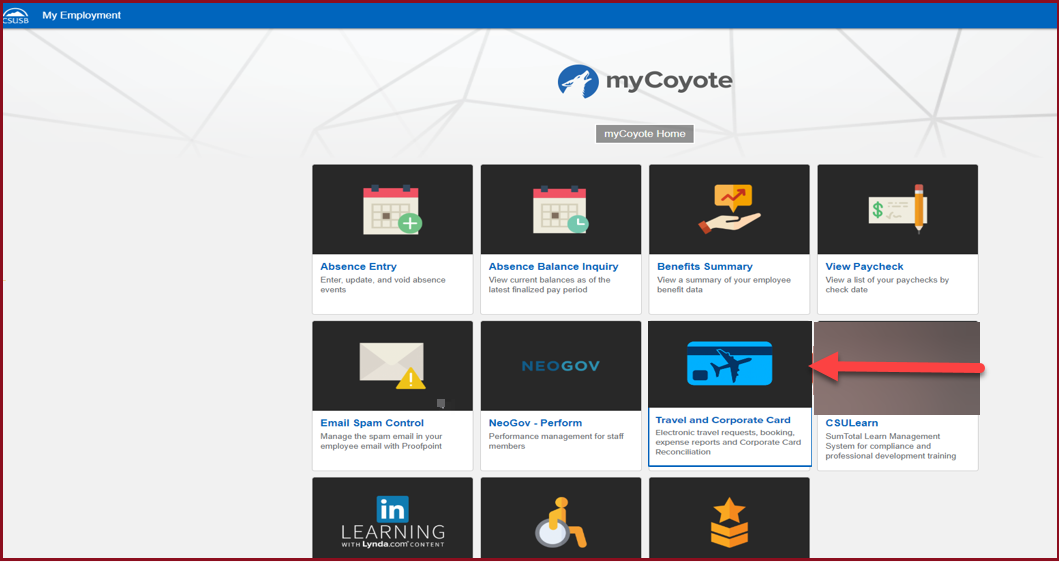 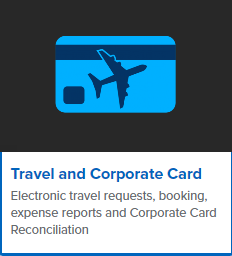 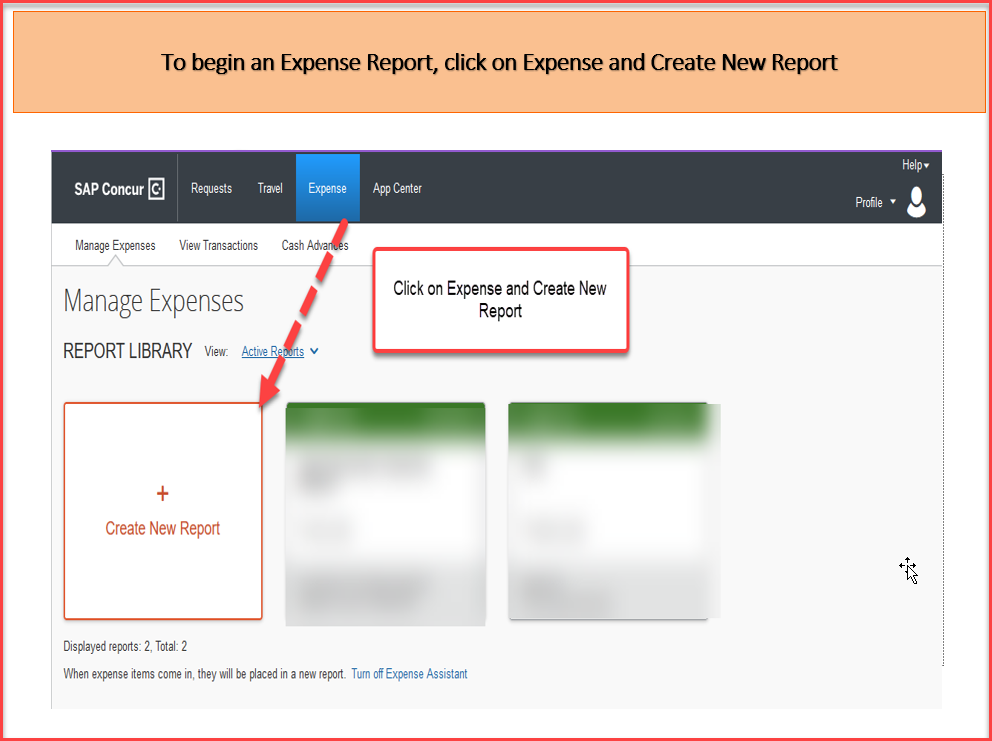 Report Header The Travel Business Purpose must be number 13. Amended Expense ReportThe Event Name/Benefit to the University, can be the same as the Report/Trip NameIf you are not aware of the chart field string information and the approver, reach out to your department. Once all the information has been filled into the Report Header, click on Create Report
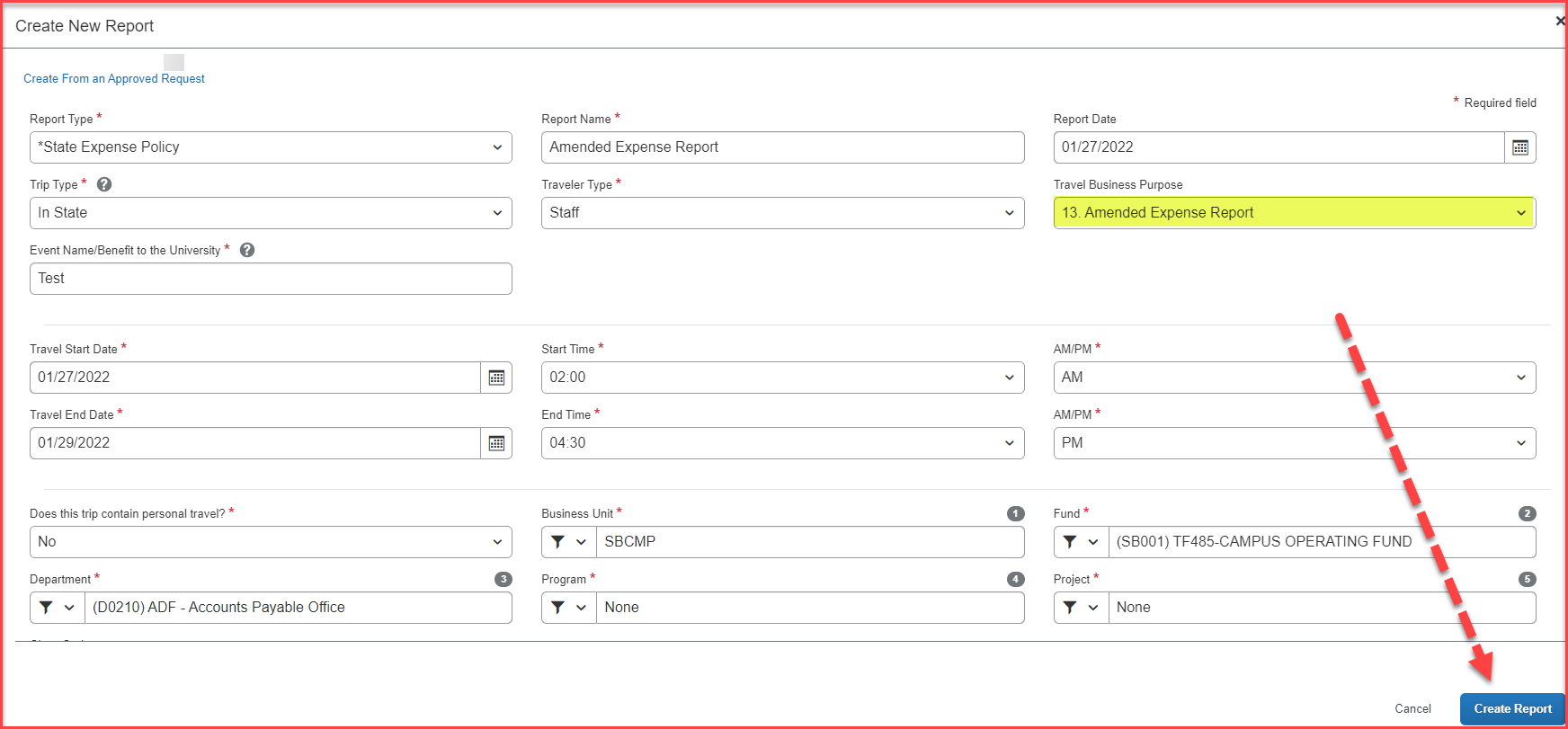 For Amended expense reports, the original Request ID number will have to be added in the comment box of the Report header
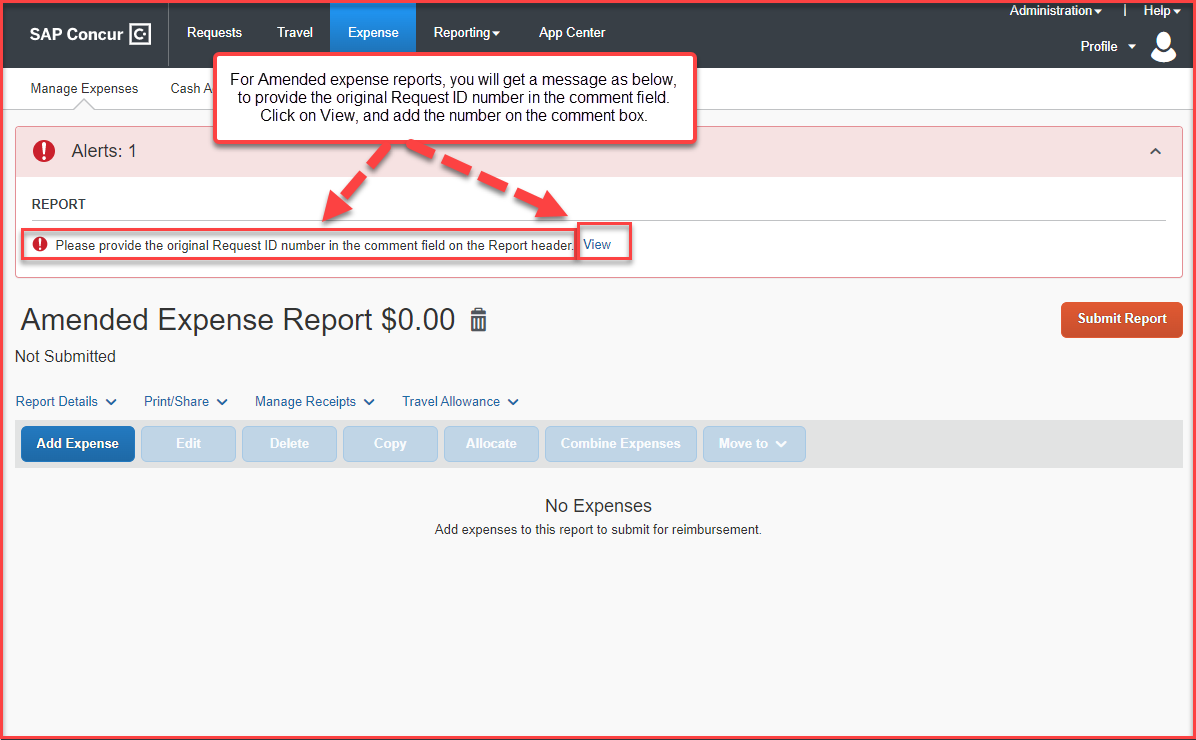 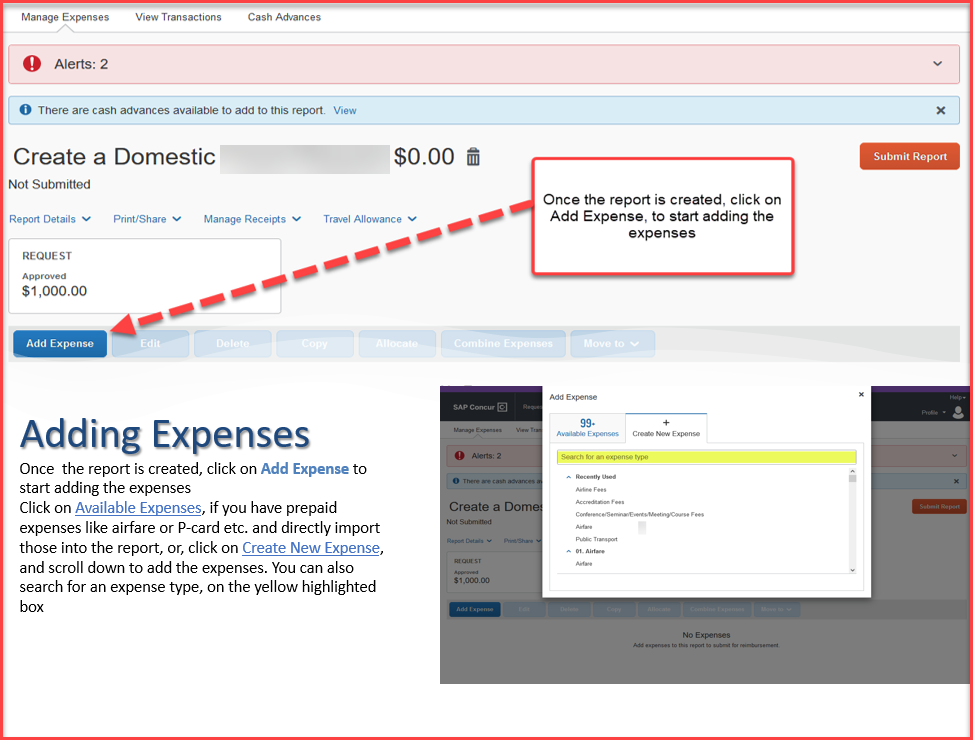 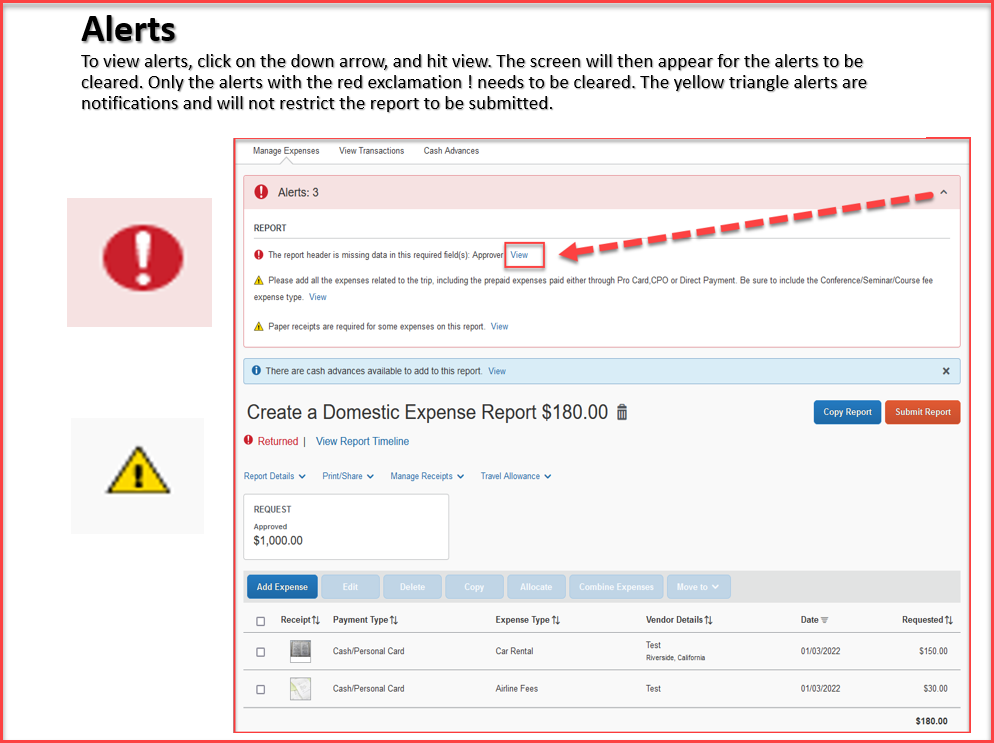 When all expenses have been entered and all the red alerts are cleared, you are now ready to submit the report!
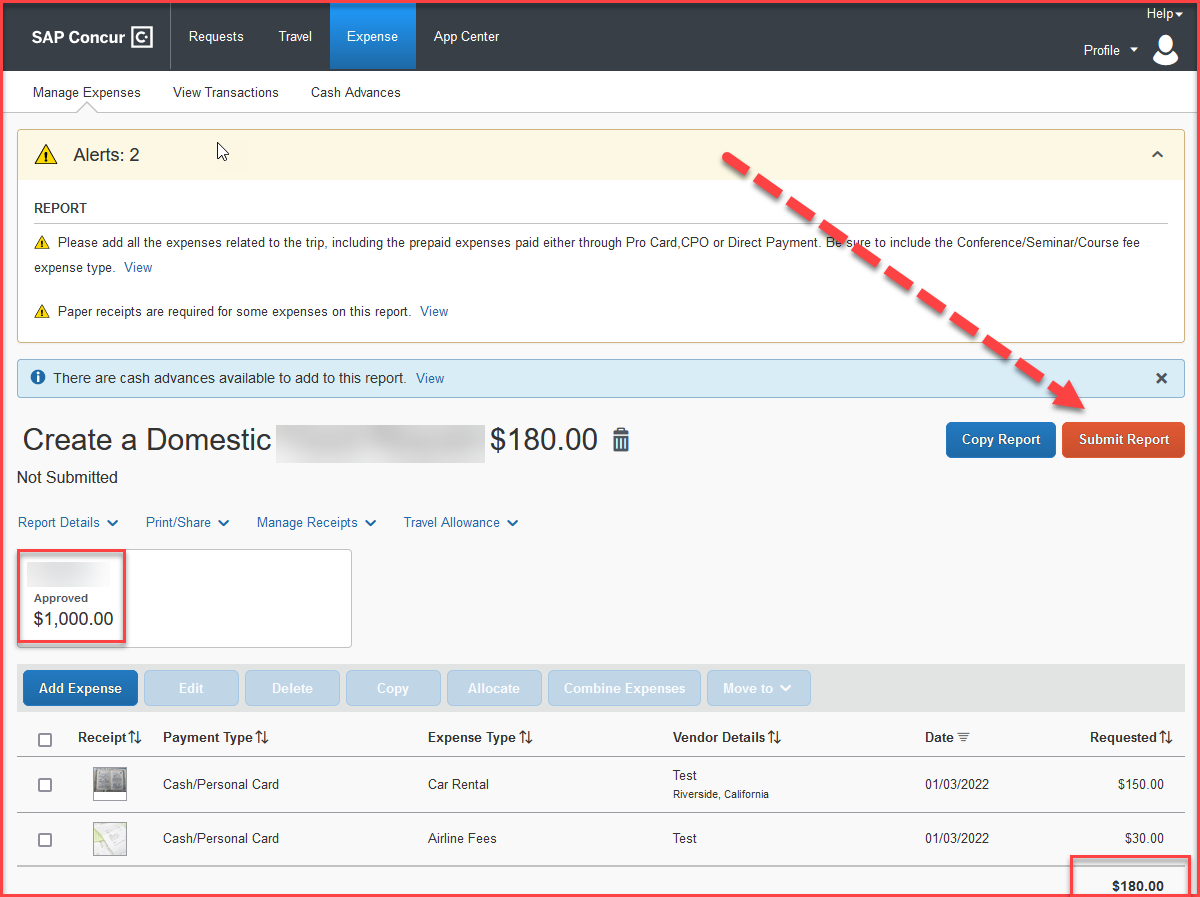 The amounts entered in segments for airfare, domestic hotel and rental car will appear here as estimated expenses in addition to the ones entered from the expenses tab.
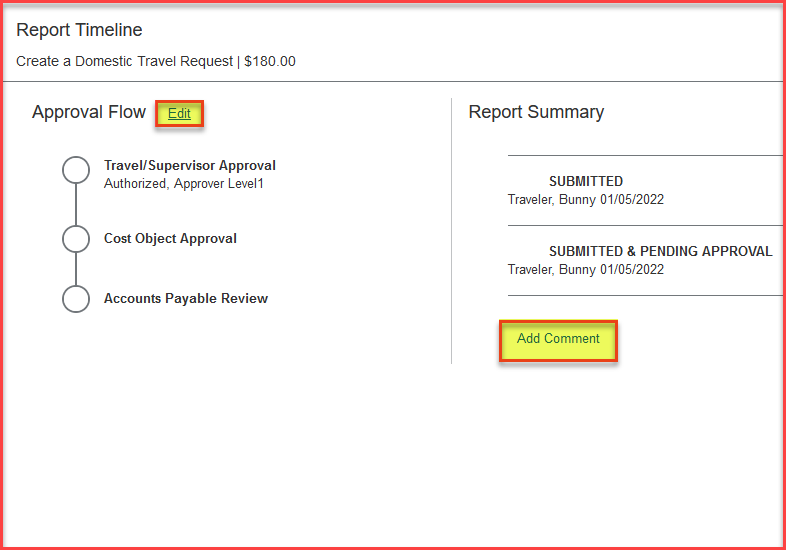 Expense Report Workflow Steps
Travel/Supervisor Approval --- This approver is the employee’s default manager
Cost Object Approval – The budget approver, or the approver listed in DACS for that department
Accounts Payable Review – The accounts payable travel processor
Please note: each approvers have 9 days to approve a Report, failing which the Report gets timed out, and the user will have to resubmit the Report
The employee can also add additional approvers by clicking on the Edit option next to Approval Flow and add a comment as well. All these changes can be done, only before the report is submitted.
THANK YOU!
If further information or assistance is needed, please do not hesitate to contact Accounts Payable/Travel at 909-537-3158
[Speaker Notes: Updated August, 2017 CL]